Tööelu kvaliteetDiana MarranPERH Õendusjuhtimiskonverents 2016
1
„Kokku saamine on algus, koos püsimine on areng ja koos töötamine on edu.“
(Henry Ford, 1926)
2
Tööelu kvaliteedi kolm vaatenurka
Ühiskond – tööhõive suurendamine, sotsiaalne kaasatus, tootlikkuse tase

Organisatsioon – kvalifitseeritud tööjõu leidmine ja püsimajäämine

Indiviid – kindel, turvaline ja huvipakkuv töökoht, elukvaliteet tervikuna
3
Elukvaliteet
... on inimese eesmärkidest lähtuv taju oma positsioonist selles kultuuri- ja väärtuste süsteemis, milles ta elab (WHO)

Üldist eluga rahulolu mõjutavad kõige enam:
tööga rahulolu
lähedussuhete kvaliteet
isiklik rahulolu oma eluga toimetulekul
4
Tööelu kvaliteet
... on organisatsiooni ja töötajate vaheline majanduslik, sotsiaalne ja psühholoogiline suhe (Mirvis, Lawler, 1994)

... kirjeldab töötaja rahulolu, vajaduste, ressursside, tegevuste ja tulemuste rahuldatust töös osalemise läbi (Sirgy et al, 2001)

... kannab endas indiviidi tööga seotud tundeid, mis muuhulgas annavad mõtte tema sisemise elu tähendusele (Jayakumar, Kalaiselvi, 2012)
5
Kolm kvaliteedi aspekti
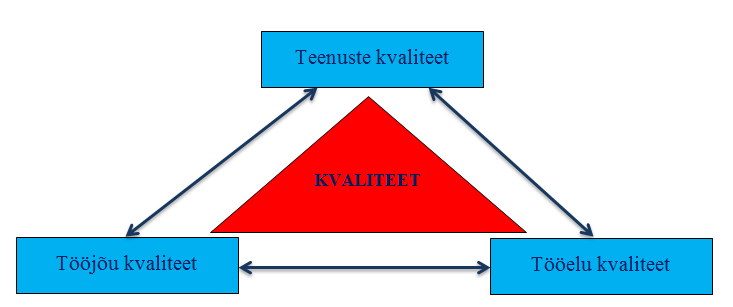 Carayon et al, 1999
6
Tööelu kvaliteet ja tulemuslikkus
Tulemuslikkust tõstvad tegurid:
head töö- ja pereelu ühildamise tingimused
juhtkonna koostööd soosiv käitumine
töötajate suurem iseseisvus ja vastutus
töömeetodite ja töökoha varustatuse parandamine
7
Tööelu kvaliteedi indikaatorid
8
Õendusjuhtide keskm.kõrgemad hinnangud
9
Õendusjuhtide keskm.madalamad hinnangud
10
Aitäh!
11